React Native vs Flutter: Choosing the Right Mobile Framework
A Comparison and Guide to Help You Decide
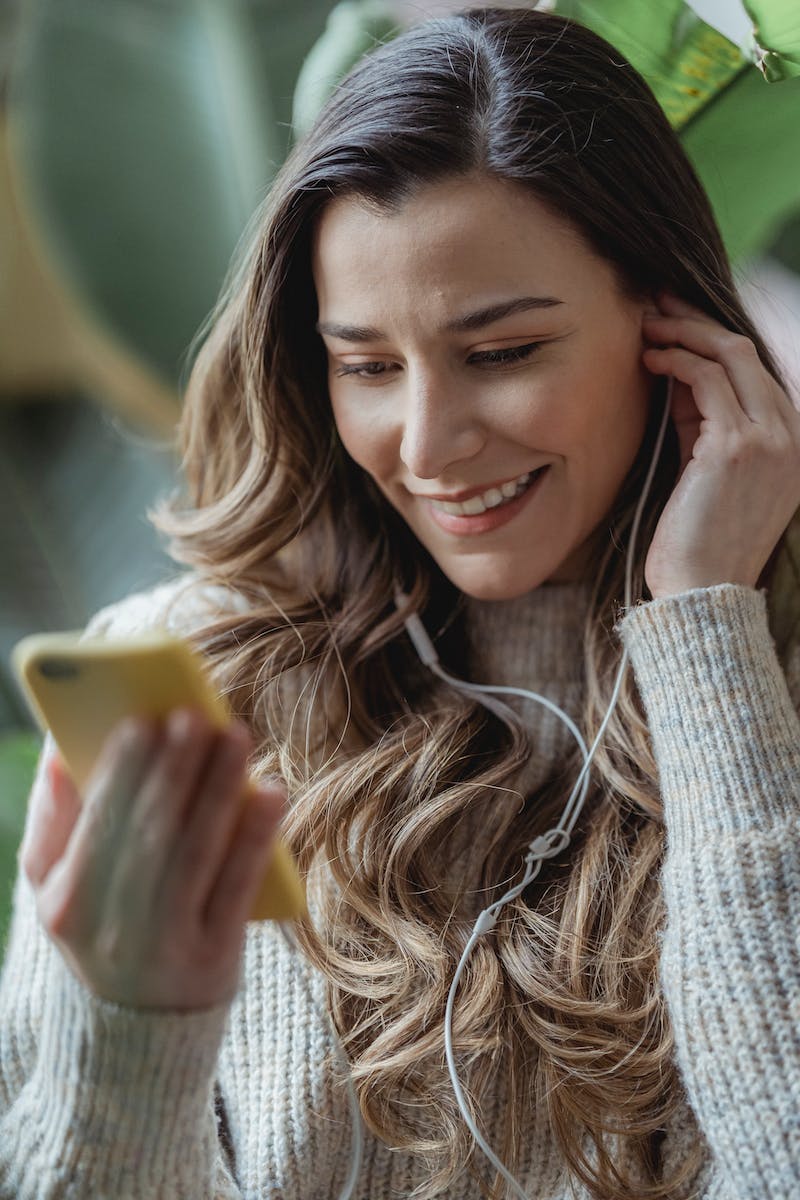 Introduction
• React Native and Flutter are the top mobile frameworks for building cross-platform apps.
• Cross-platform means a single codebase can be deployed for Android, iOS, and web.
• Businesses are seeking quick and cost-efficient mobile development solutions.
• Choosing the right framework is crucial for success.
Photo by Pexels
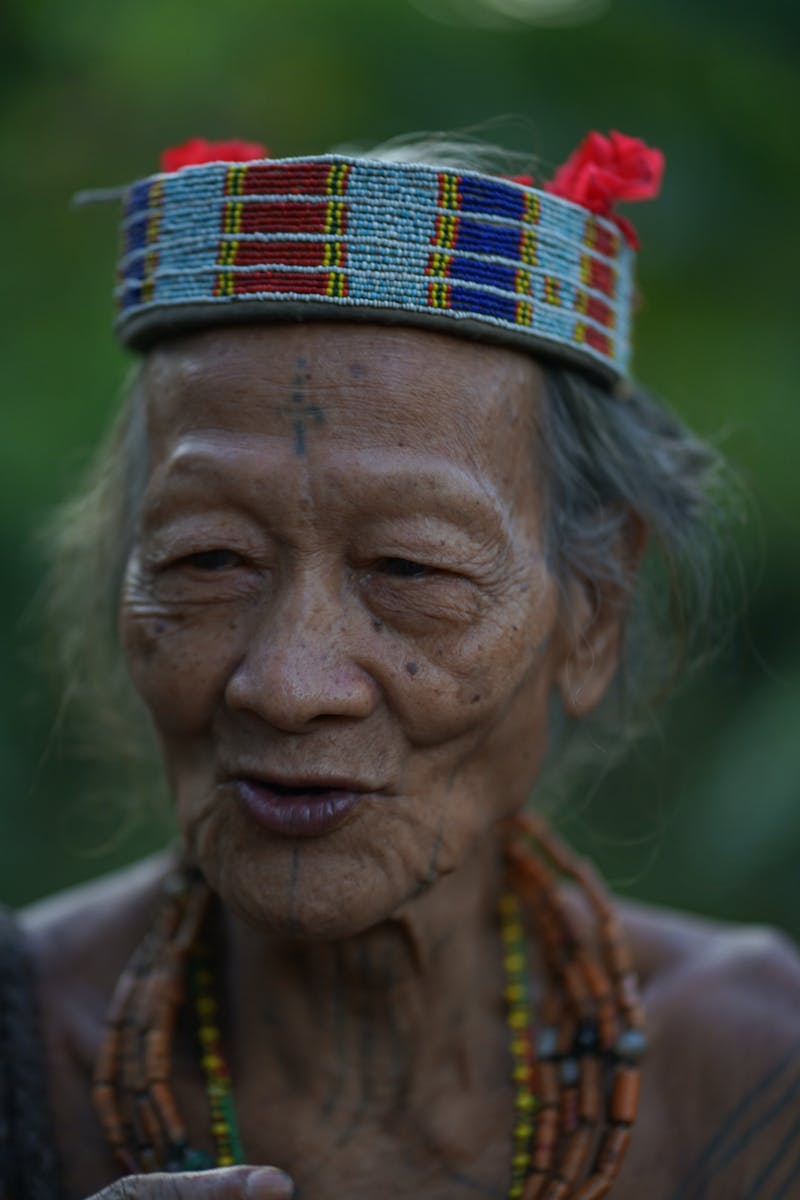 React Native
• Released in 2015 by Facebook (now called Meta).
• Popular examples: Facebook, Instagram, Discord, Pinterest.
• Uses JavaScript programming language (suitable for JavaScript developers).
• Stable and well-established community.
• Considered mature and stable in 2023.
• Good for integrating third-party packages.
• May require using third-party UI libraries.
Photo by Pexels
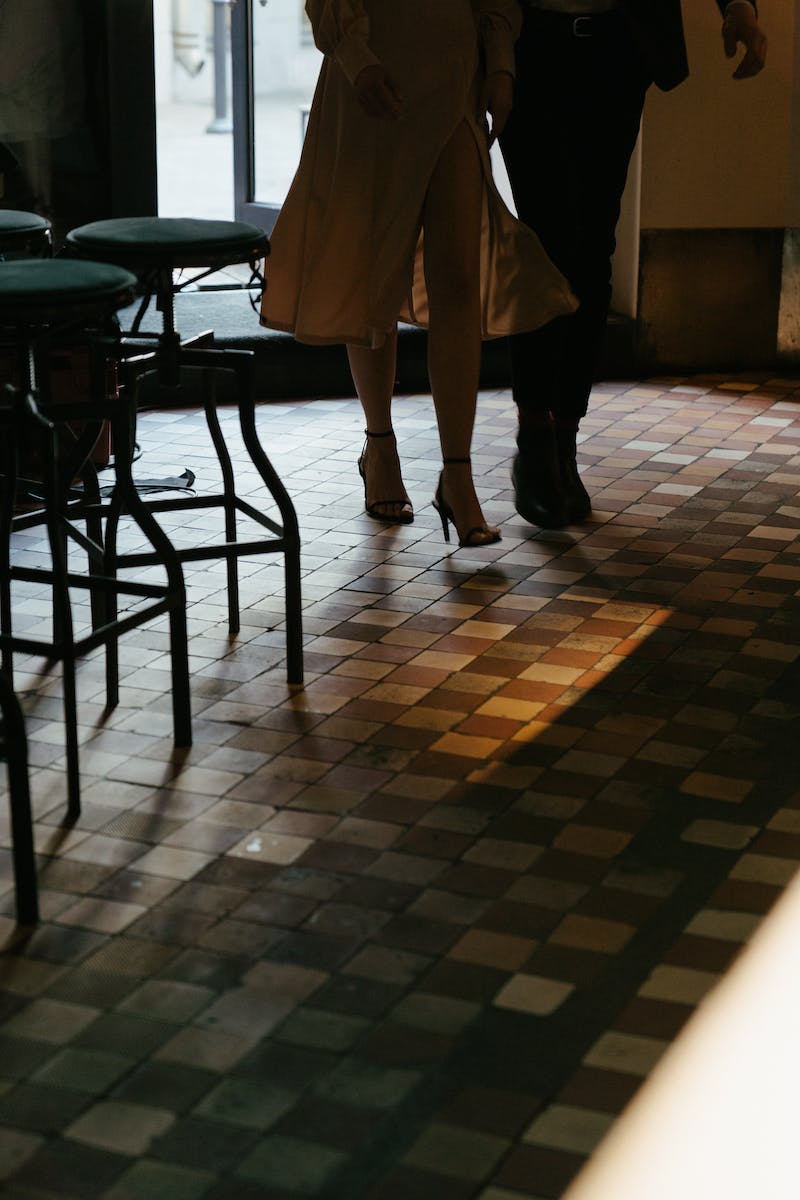 Flutter
• Released in 2017 by Google.
• Popular examples: Google Pay, Eubank, PUBG Mobile.
• Uses Dart programming language (similar to JavaScript).
• Growing in popularity and overtaking React Native.
• Frequent updates announced at Google I/O.
• May have fewer third-party libraries available.
• Comes with a comprehensive UI widget library based on Google Material Design.
Photo by Pexels
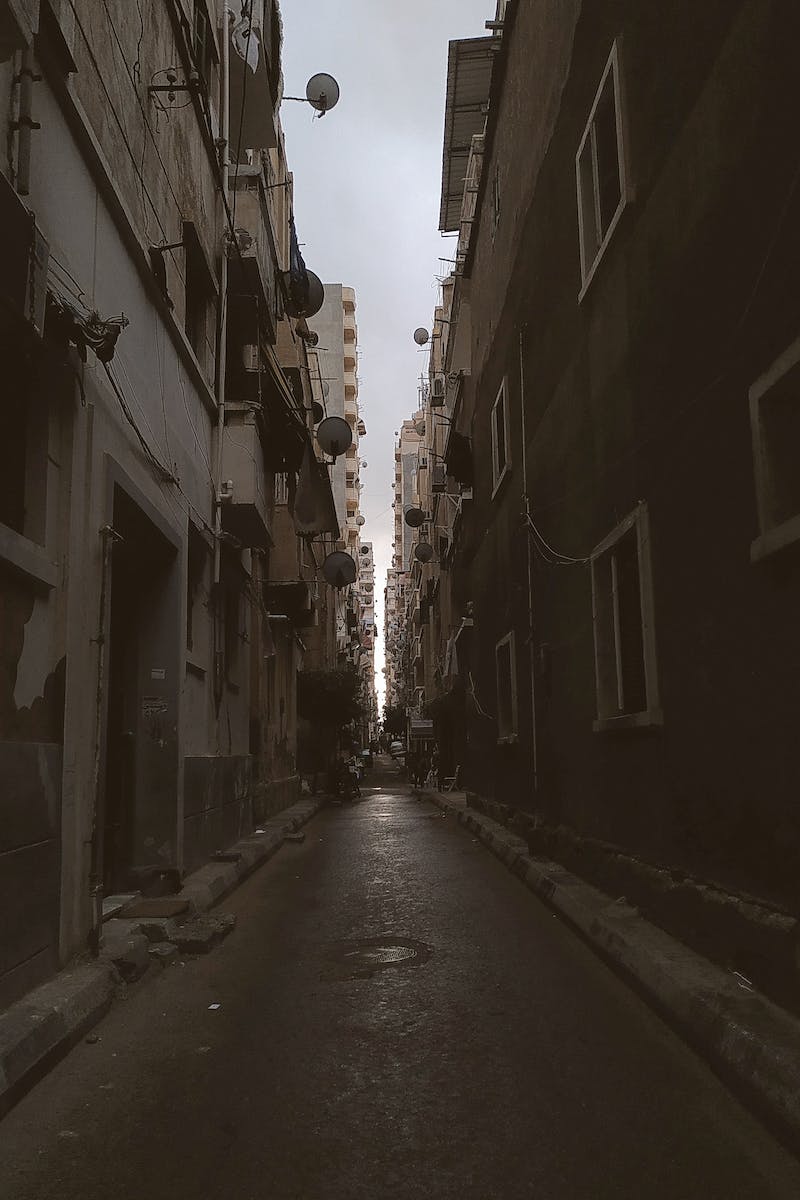 Choosing the Right Framework
• Consider job demand in your region.
• React Native may be better in the United States.
• Think about your goals: job or building your own app.
• React Native requires learning JavaScript and React.
• Flutter has a faster learning curve with Dart and Flutter itself.
• Check the time to market for your application.
Photo by Pexels
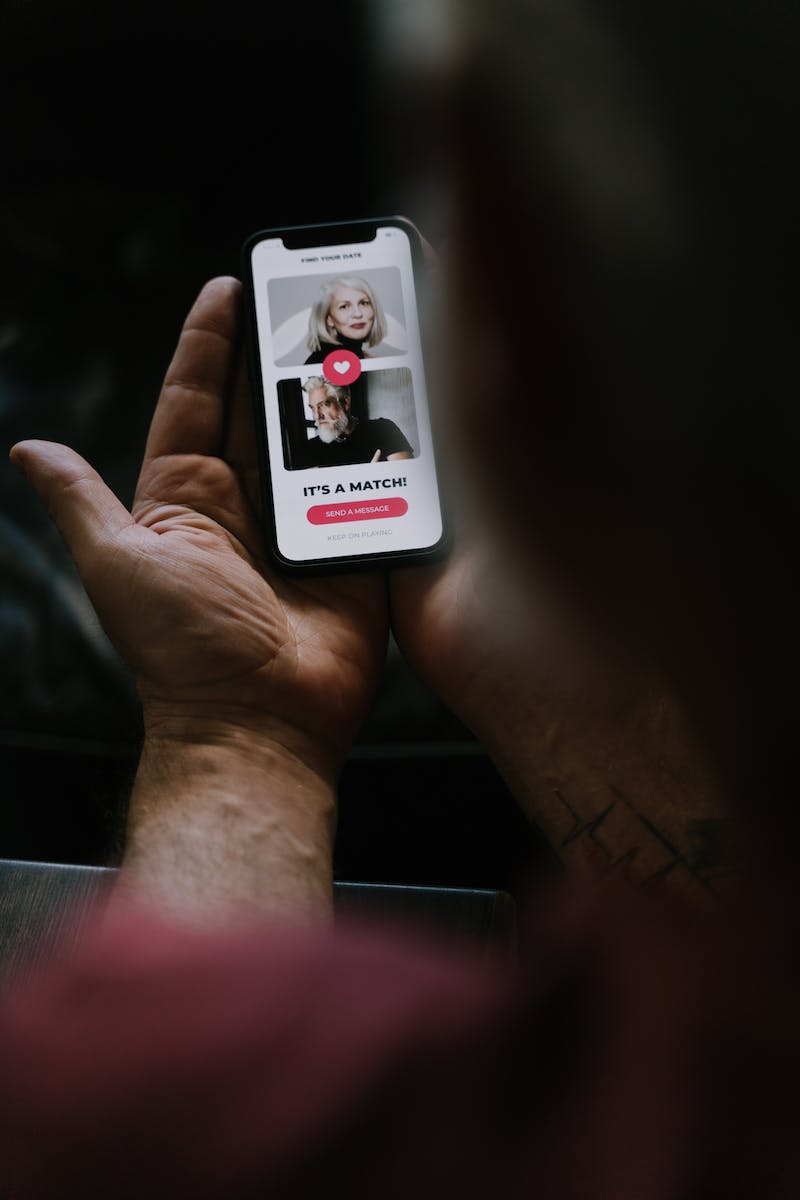 Conclusion
• Both React Native and Flutter have their advantages and disadvantages.
• Both provide solutions for businesses.
• Do your own research and consider the specific needs of your project.
• Check the job market and learning paths before deciding.
• Choose the framework that best aligns with your goals and requirements.
Photo by Pexels
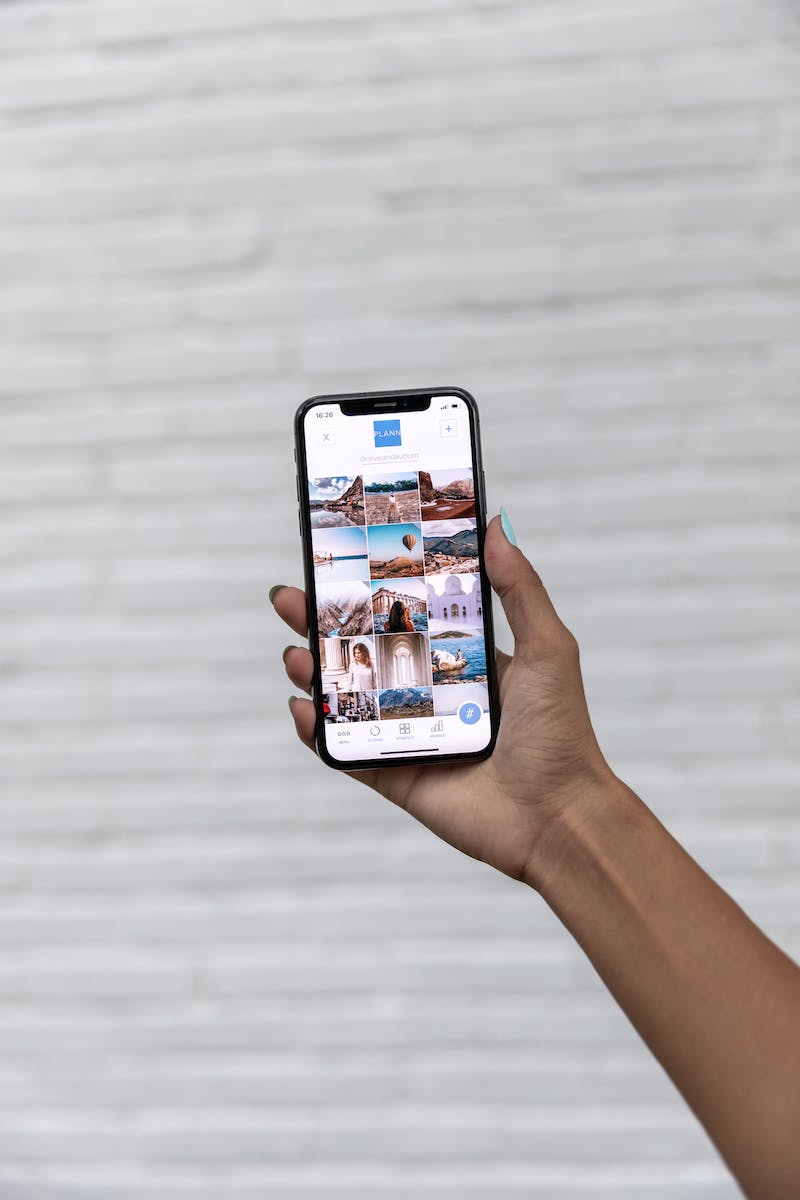 Next Steps
• Determine your motivation for learning mobile app development.
• Consider the job market and your project's time to market.
• Explore beginner-friendly tutorials and project ideas.
• Engage with the community and seek guidance when needed.
• Take action and start your mobile development journey today!
Photo by Pexels